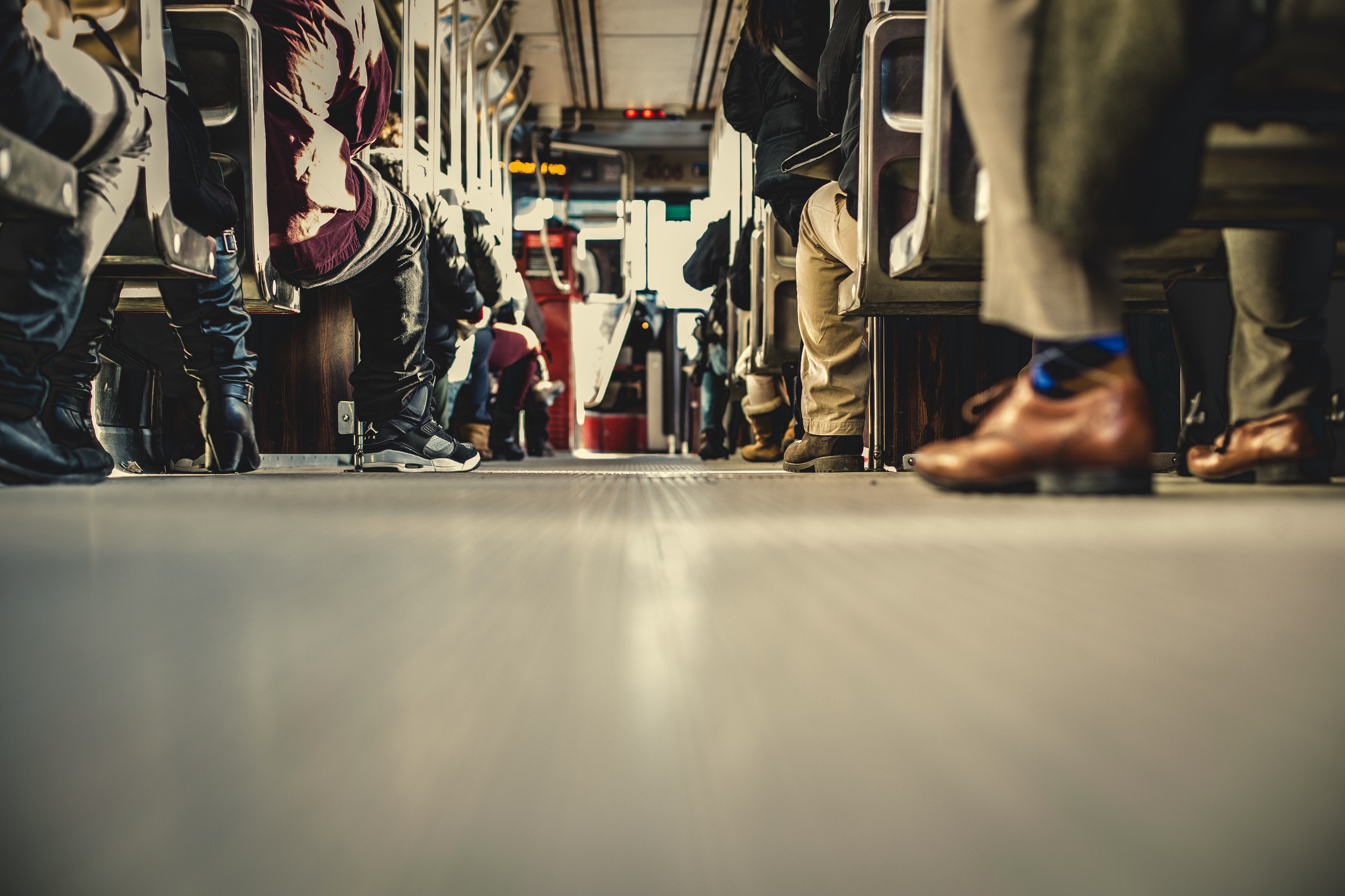 2 Tim 2:1-7
Deel 3: Vir die prys en die oes
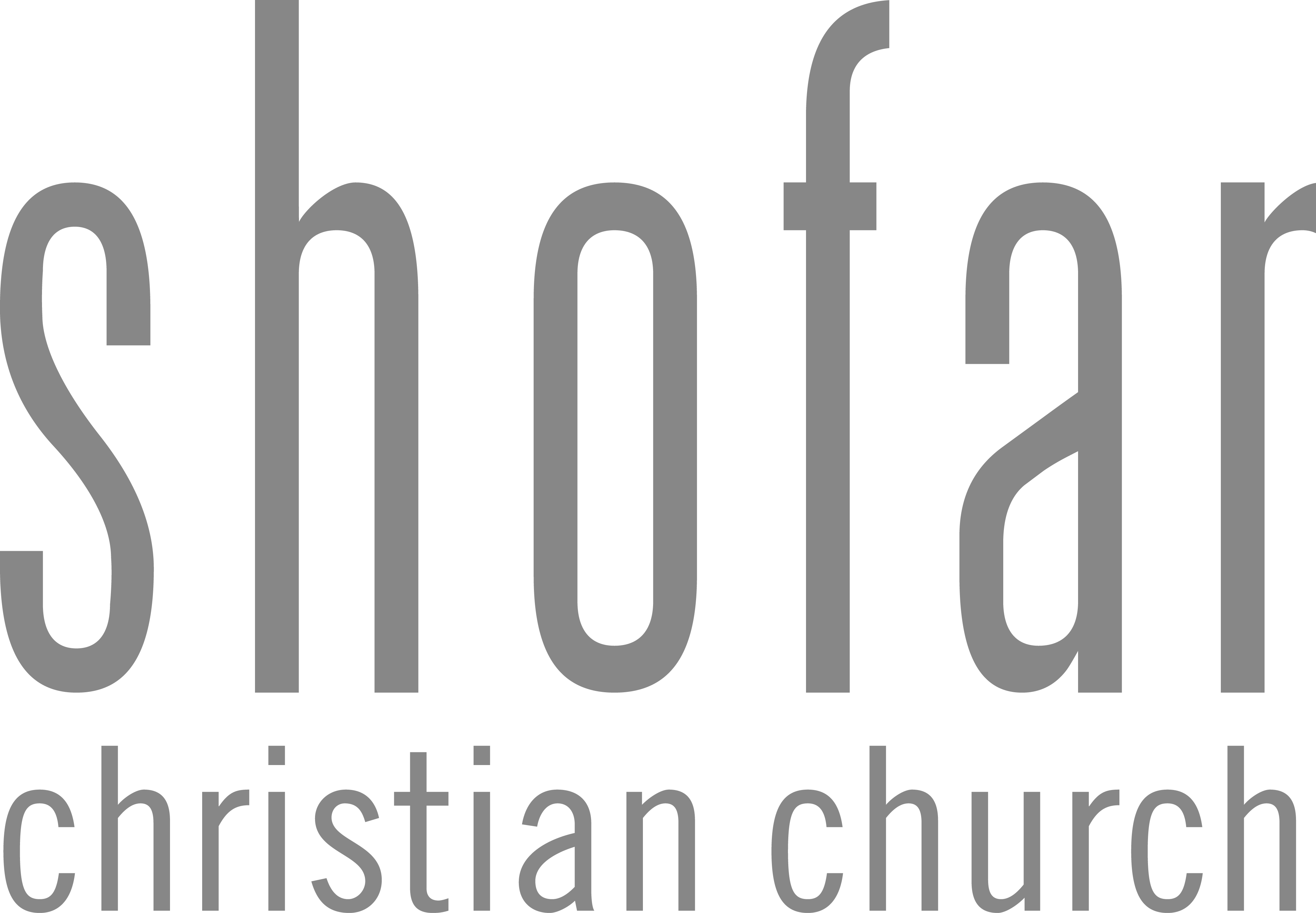 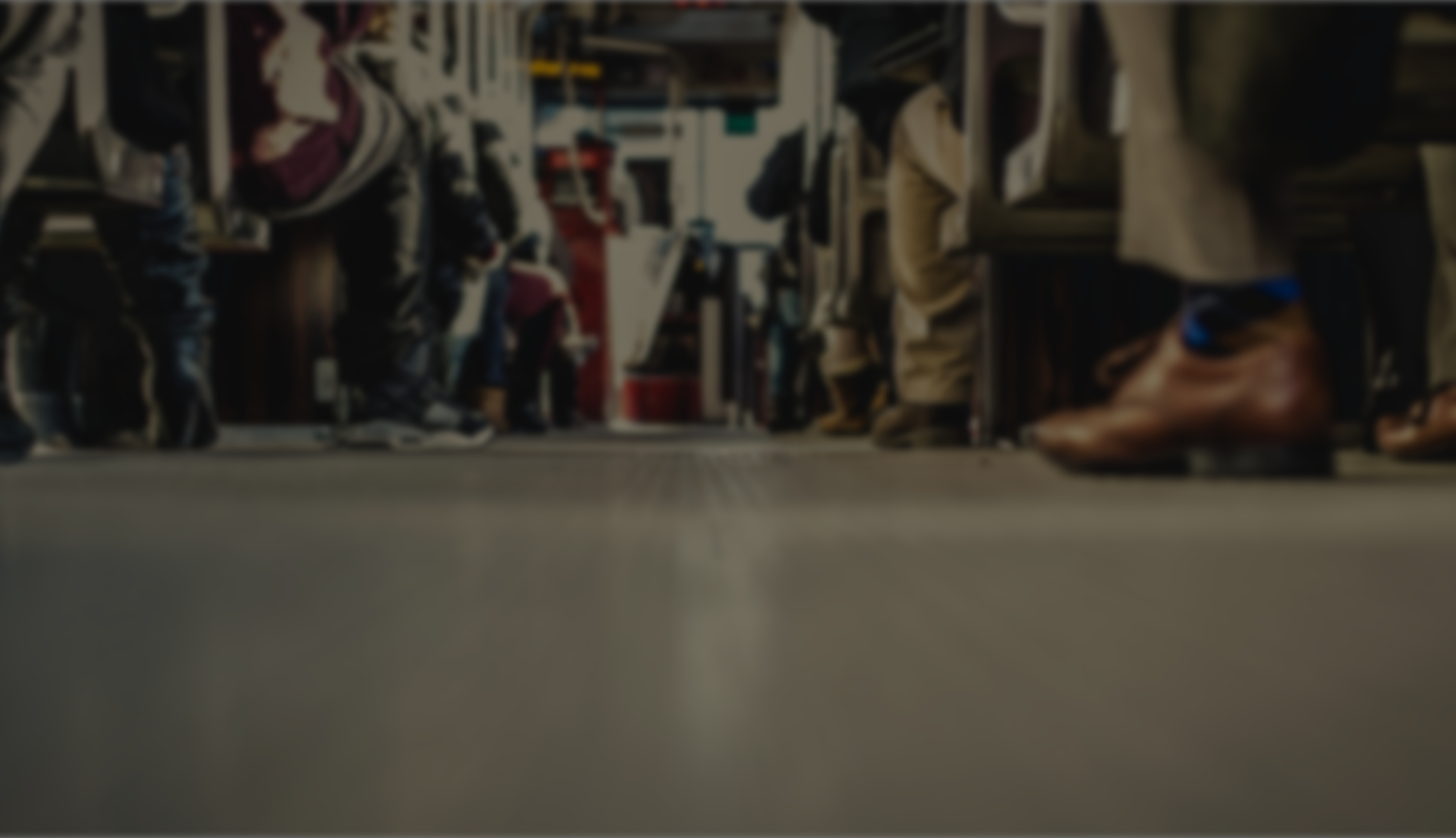 2 Tim 2:1-7 (AFR83)
1 Jy dan, my seun, wees sterk deur die genade wat ons in Christus Jesus het. 2 Wat jy my voor baie getuies hoor verkondig het, moet jy toevertrou aan betroubare manne wat bekwaam sal wees om dit ook aan ander te leer. 3Dra jou deel van die ontberings soos 'n goeie soldaat van Christus Jesus.
Caption
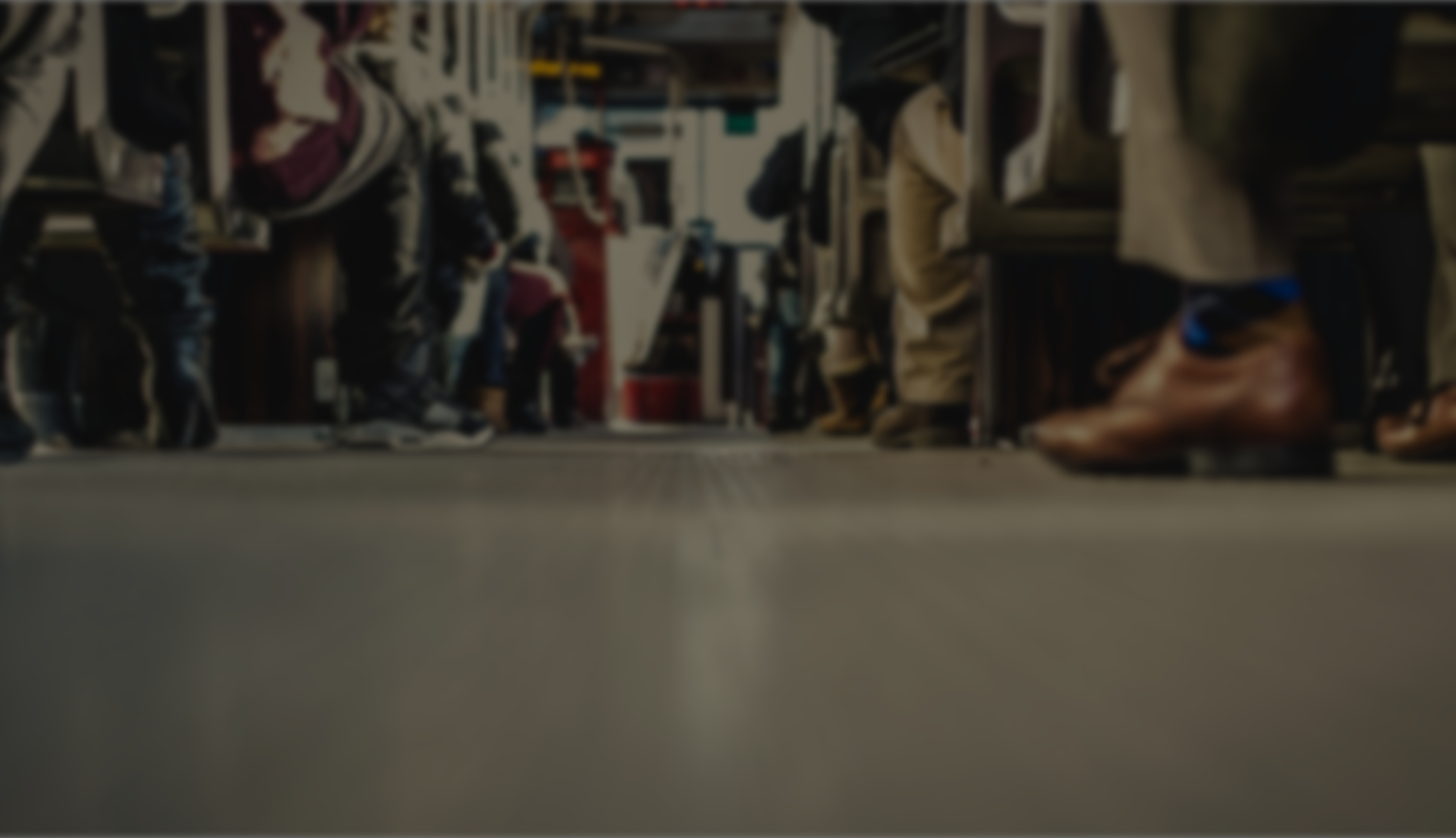 2 Tim 2:1-7 (AFR83)
4 'n Soldaat in aktiewe diens wat sy bevelvoerder tevrede wil stel, bemoei hom nie met die dinge van die gewone lewe nie. 5 'n Atleet wat aan 'n wedstryd deelneem, kan die prys wen slegs as hy volgens die reëls meeding. 6 Die boer wat die harde werk doen, behoort eerste 'n deel van die oes te kry. 7 Dink na oor wat ek sê; die Here sal jou insig gee om alles te verstaan.
Caption
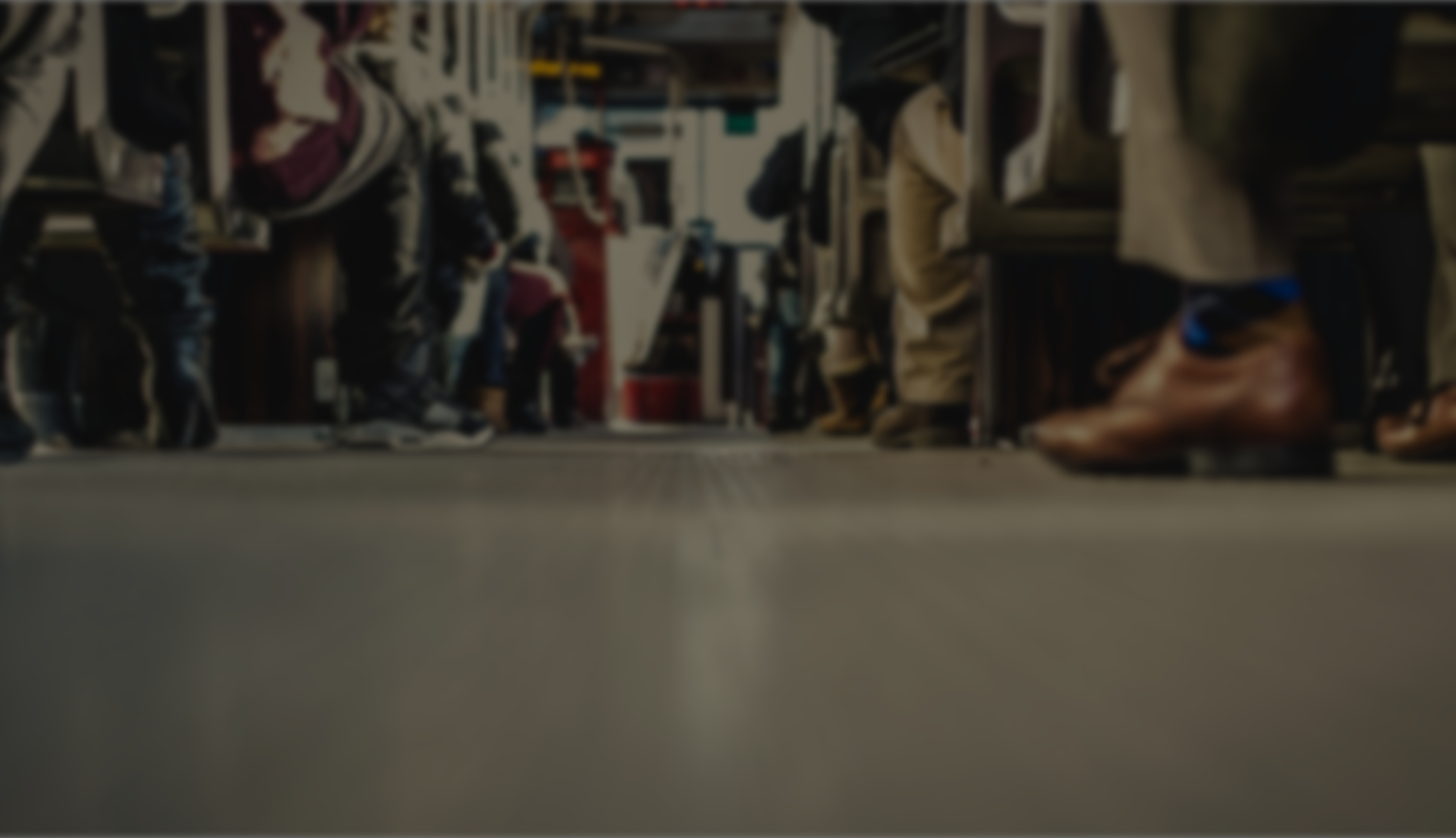 2 Tim 2:5 (AFR83)
5 'n Atleet wat aan 'n wedstryd deelneem, kan die prys wen slegs as hy volgens die reëls meeding.
Caption
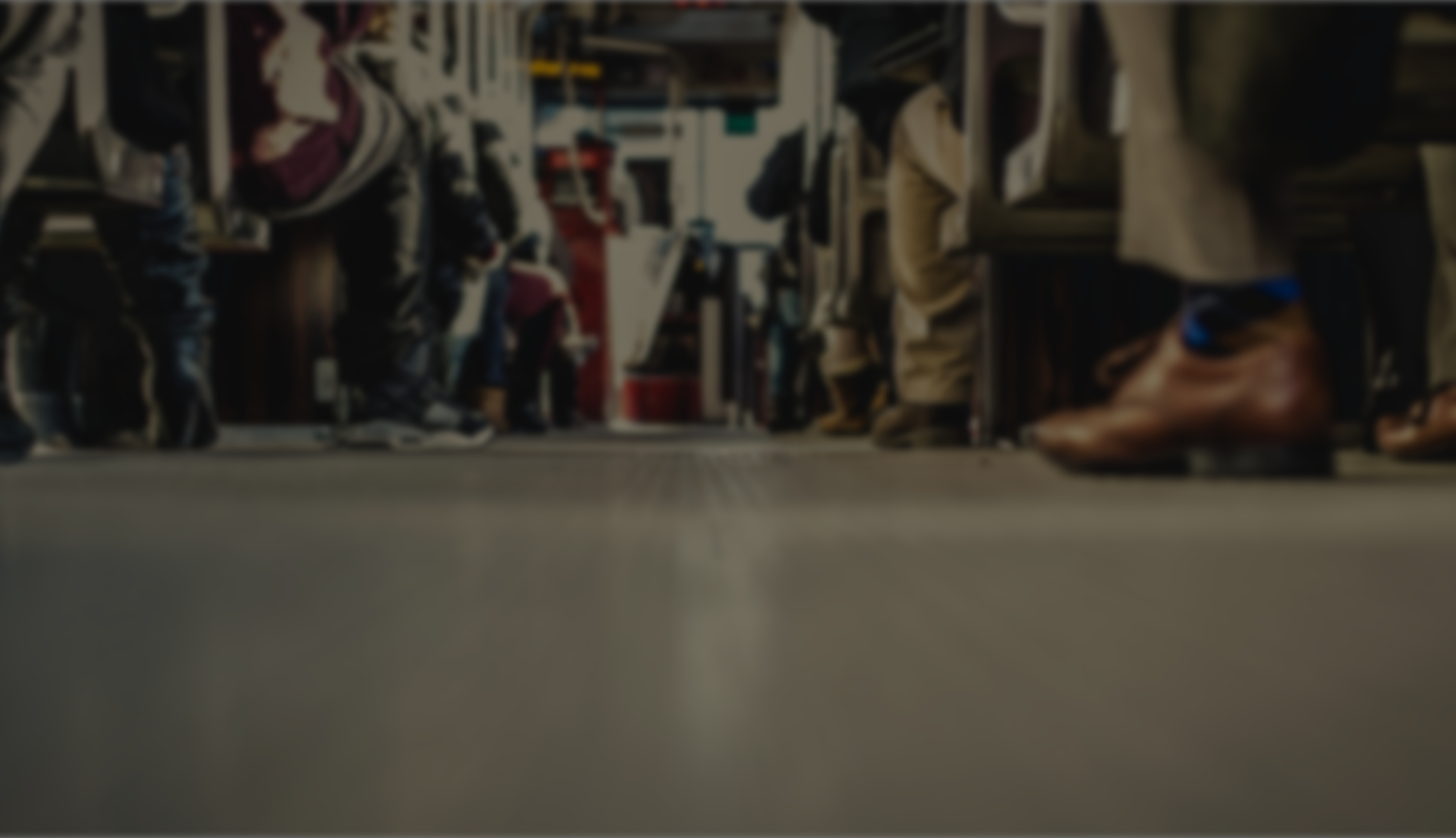 Vir die prys en die oes
Daar is geen christenskap sonder dissipelskap nie.
Caption
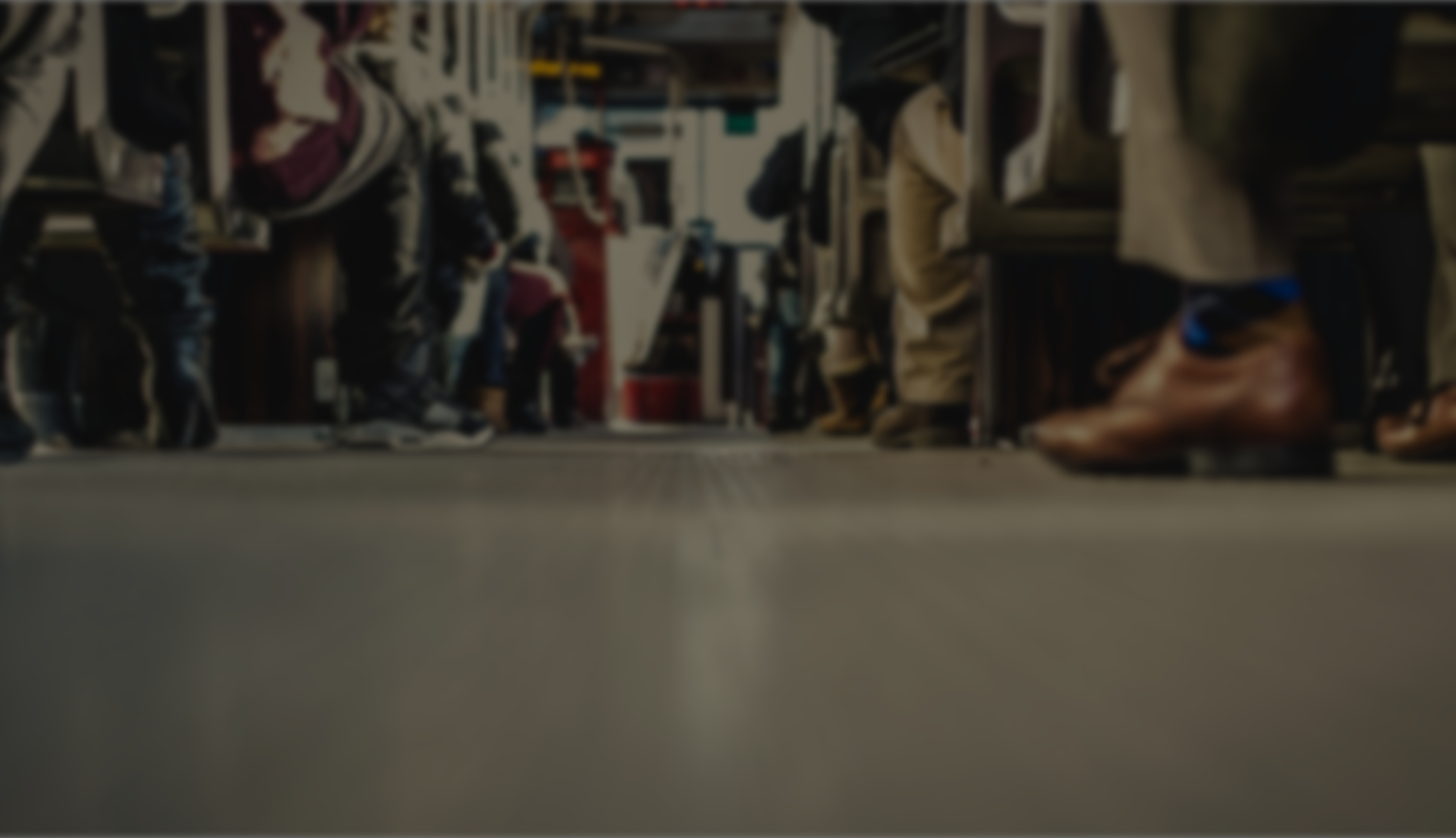 2 Tim 2:6 (AFR83)
6 Die boer wat die harde werk doen, behoort eerste 'n deel van die oes te kry.
Caption
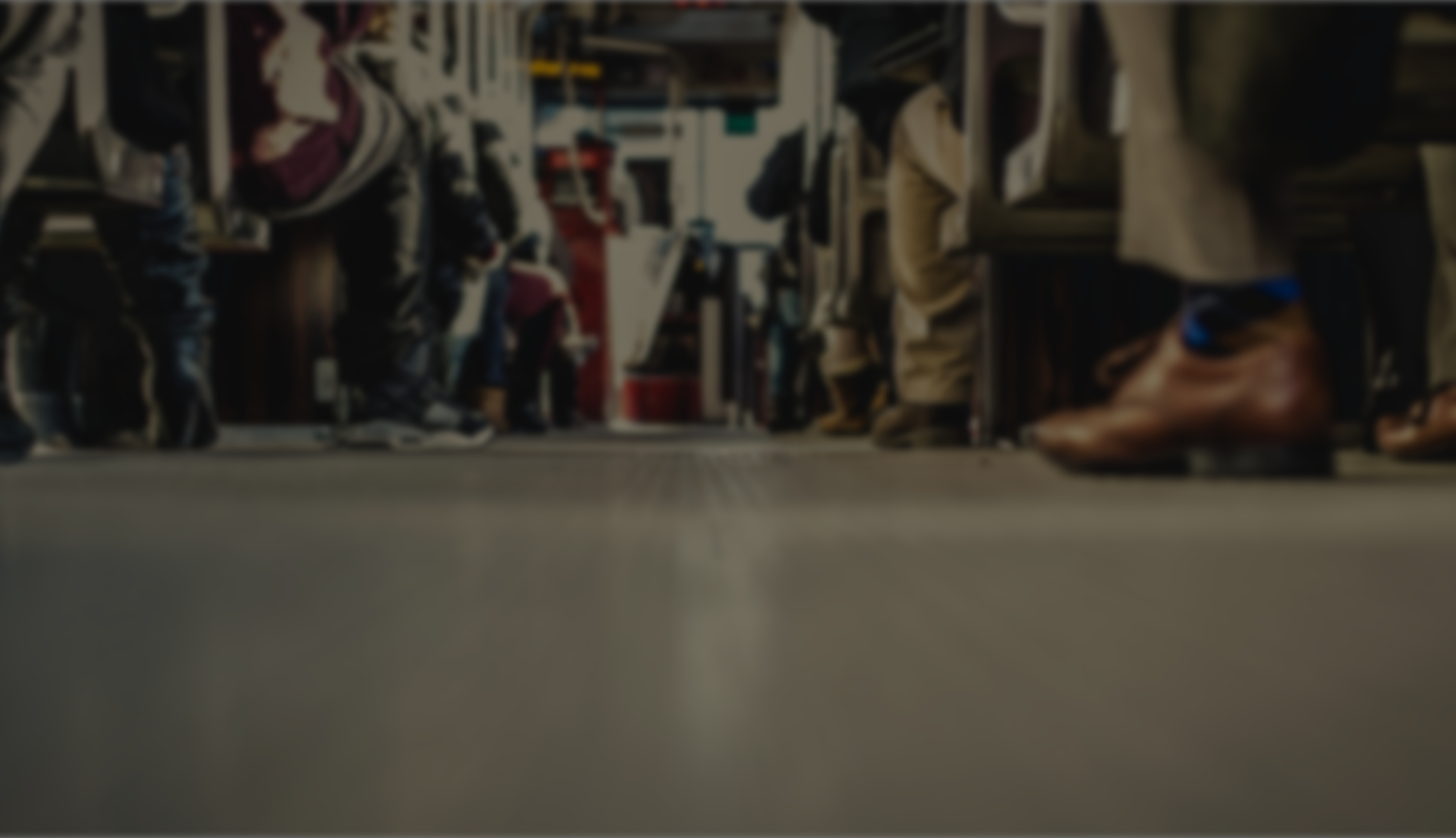 Vir die prys en die oes
Daar is geen christenskap sonder dissipelskap nie..
Dissipelskap behels inisiatief, voorbereiding, harde werk en geduld.
Caption
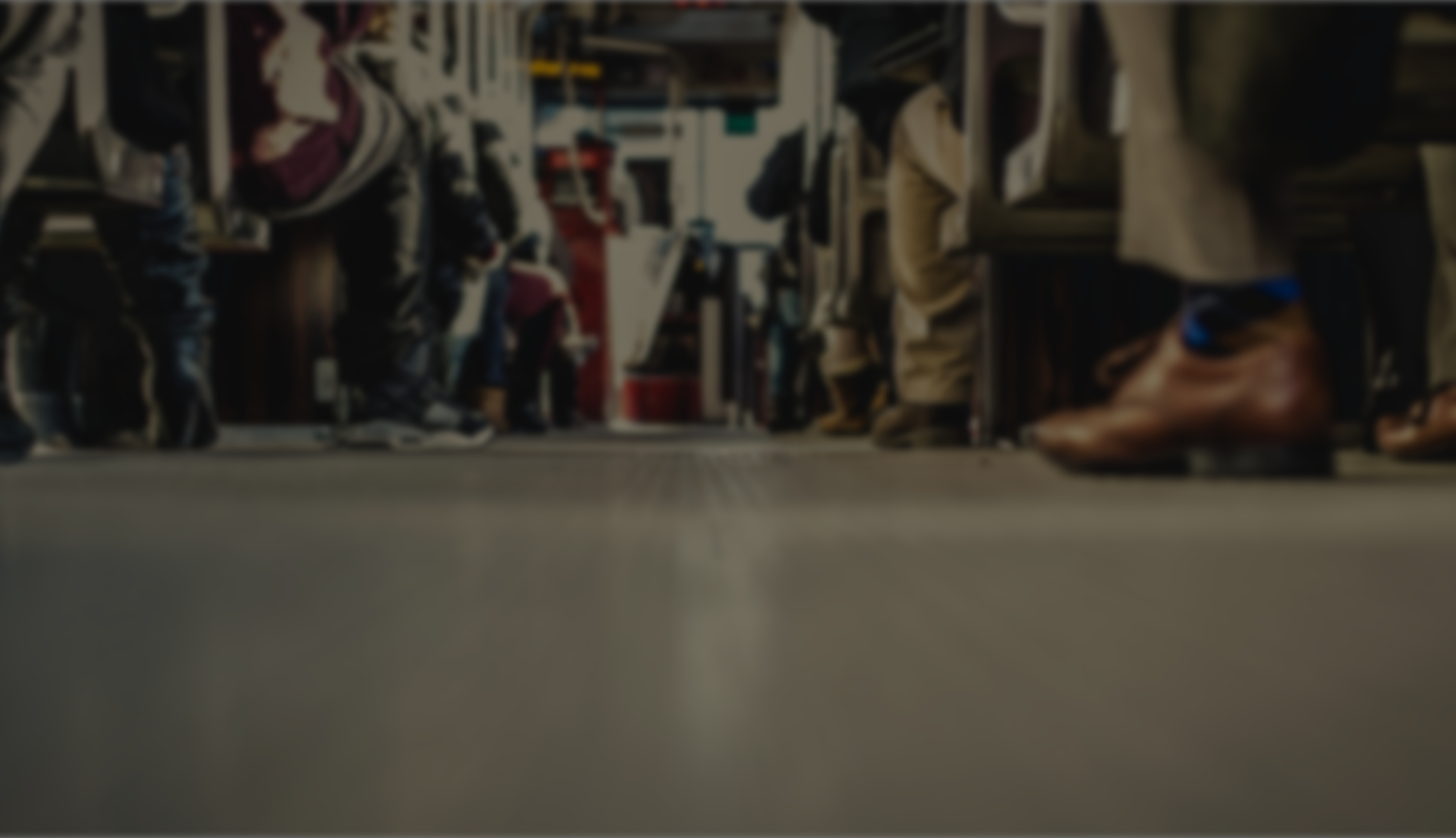 2 Tim 2:1 (AFR83)
1 Jy dan, my seun, wees sterk deur die genade wat ons in Christus Jesus het.
Caption
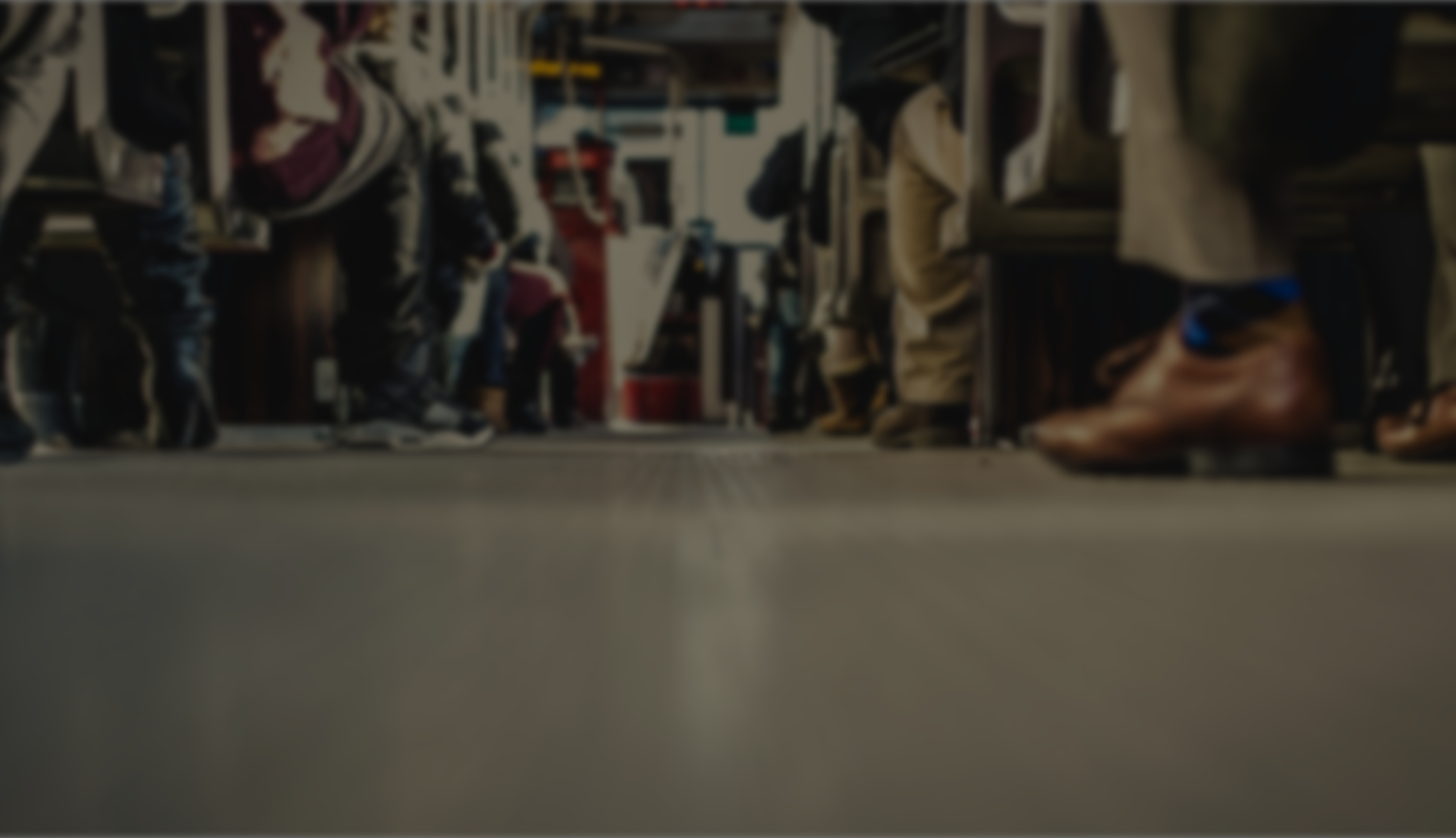 Vir die prys en die oes
Kompeteer jy volgens die reëls?
Werk jy vir die oes waarin jy wil deel he?
Caption